New Delegates and First Time AttendeesInformation Session, Plenary Orientation
Presenters
Stephanie Curry, ASCCC North Representative
Sam Foster, ASCCC South Representative 
David Morse, Long Beach City College 
Amber Gillis, Compton College 
Annie Corbett, Skyline College 

ASCCC Resolutions Committee
2
BREAKOUT DESCRIPTION
This session will provide an overview of the ASCCC plenary session. A special focus will be placed on changes occurring due to the virtual format. The resolution process will be shared, including how resolutions originate and are brought to Plenary, and specific style requirements. Participants will also discuss the requirements and obligations for delegates, and the electronic voting process used on Saturday.
3
Topics for Today
Make personal connections with other newbies to the ASCCC Plenary  
Define the Role of the ASCCC & Plenary
Develop a breakout session attendance plan
Resolutions, Voting and Discussion: Who participates in each?
Overview of Resolutions Process 
Disciplines List Overview
ASCCC Awards
4
[Speaker Notes: SC]
Polls
Is this your first plenary? Yes, No
Are you your college’s delegate? Yes, No 
What area are you from? A, B, C, D
What are you most excited about? 
The theme of the plenary?
Virtually meeting with your collogues?
Resolutions and Saturday Voting? 
Learning something new?
5
Mission of ASCCC
The Academic Senate for California Community Colleges (ASCCC):
fosters the effective participation by community college faculty in all statewide and local academic and professional matters; 
develops, promotes, and acts upon policies responding to statewide concerns; 
and serves as the official voice of the faculty of California Community Colleges in academic and professional matters. 

The ASCCC strengthens and supports the local senates of all California community colleges.
6
[Speaker Notes: Howard]
Purpose of Plenary
The general and breakout sessions: permit local senates–their officers (who often also serve as their senate's official delegate), curriculum chairs, and other interested faculty–to: 
be apprised about important topics and issues, 
receive training to bolster the effectiveness of their senate, 
to select representatives and officers, 
and to determine Senate positions and provide the Executive Committee its direction through the resolution and voting processes.
7
[Speaker Notes: Howard]
Plenary Theme
Working Collectively: Transforming and Decolonizing Institutions
8
[Speaker Notes: Sharon]
Session Attendance Plan
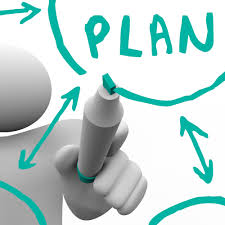 Review program 

Come in a team? Divide and conquer!
9
[Speaker Notes: Julie]
Plenary Logistics
Breakouts
General Sessions 
Morning Activities and Social Activities- Yes even online!
Caucus Rooms Available 
Officers Open Forum– Elections 
State of the Senate- First General Session 
Foundation for Academic Senate for California Community Colleges 
Disciplines List Hearings 
Area Meetings
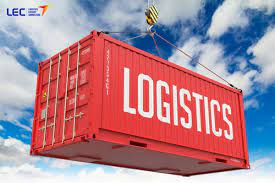 10
Caucuses
Black Caucus
Latinx Caucus								
LGBTQIA+ Caucus
Small or Rural College Caucus
Womyn’s Caucus
Asian and Pacific Islanders Caucus
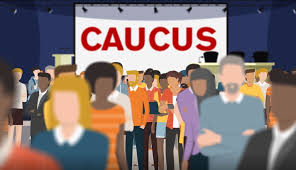 11
[Speaker Notes: SC]
Accessing the PPT and Chat after the session
In Pathable you will be able to access the PPTs by clicking on Files 
The chats are also archived in conversations. Can only access and use chat through Pathable platform.
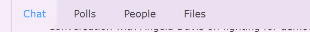 12
[Speaker Notes: SC]
Pathable Tips and Connecting with other Attendees
People--Allows you to see who is attending and their contact information 
Schedule- Allows you to see the full agenda and create your own schedule 
Conversations- General and Archived Chats (Need Help. Ask Here) 
Resources- Links to ASCCC Resources
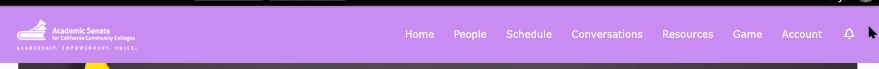 13
[Speaker Notes: SC]
I’m a new delegate…	what do I do at Plenary?
Attend Area meetings at plenary
Read session resolutions packets.
Debate and vote on resolutions - represent your local senate’s positions
Network!
Get to know your Area Representative and the entire Executive Committee…we’re here to help!
And remember – have fun!
14
[Speaker Notes: Julie]
Questions on Being a Delegate?
New Delegate Information Packet
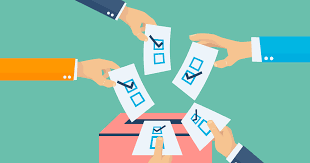 15
Saturday is Voting Day - Resolutions
Resolutions:  the process
Discussion:  Pro/Con 
Voting: who votes
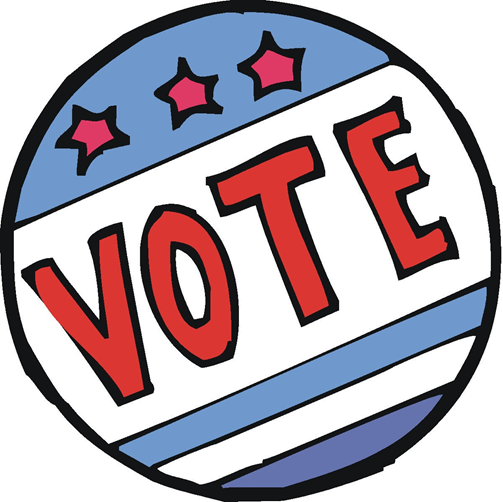 16
[Speaker Notes: SC]
Requirements for Resolutions
Four is the limit for Resolved and Whereas statements. 
Action must be within ASCCC purview. 
Facts needed in Whereas statement. 
Check Resolutions website for previous positions. 
More specific requirements: https://asccc.org/sites/default/files/07_Resolution_Writing_Advice_0.pdf
17
[Speaker Notes: SC]
Resolutions, Voting & Discussion
Resolutions are debated and voted…anyone can debate.
Arguments are made at the pro and con “mics”.
Debate continues until no one is at a mic, or until time for debate expires (15 minutes)
Parliamentary mic is for making motions, parliamentary inquiries to the chair, etc.
Voting will be done through the app Poll Everywhere 
Voting order on Saturday 1.01, 2.01, 5.01, 2.02, 5.02, 2.03
18
[Speaker Notes: SC]
Disciplines List Timeline
February: Request for Proposals
September: Final Call for Proposals (due September 30) and Summary of Submitted Proposals Distributed
October: Proposals Discussed at Area Meetings with Written Testimony Submitted to ASCCC Office
November: First Hearing and Testimony Collected
January/February: Proposals Reviewed by ASCCC Executive Committee
March: Summary of Proposals to Area Meetings for Second Hearing
April: Second Hearing and Vote at Plenary to Recommend Changes to Disciplines List
19
[Speaker Notes: Julie]
Disciplines List Proposals
Friday, April 16, 2021 5-6pm
Second Hearing-Film and Media Studies
Second Hearing-Digital Fabrication Technology
20
[Speaker Notes: Julie]
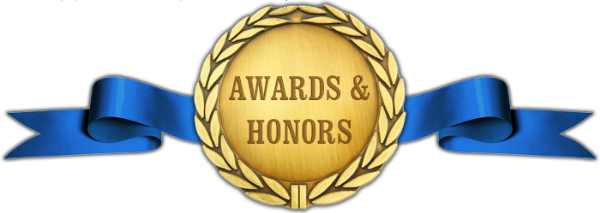 ASCCC Awards
Exemplary Program Award: Recognizes outstanding community college programs. This year’s theme: “Equitable Practices in a Virtual Educational Environment” 

The Hayward Award: Honors Outstanding community college faculty who have a track record of excellence both in teaching and in professional activities and have demonstrated commitment to their students, profession, and college.

Stanback-Stroud Diversity Award: Honors faculty who have made special contributions addressing issues involving diversity.
21
[Speaker Notes: Sharon 
Exemplary Program Award
Recognizes outstanding community college programs. 
This year’s theme: “Equitable Practices in a Virtual Educational Environment” 
Applications due November 9.
https://asccc.org/events/exemplary-program-award-0 
The Hayward Award
Honors Outstanding community college faculty who have a track record of excellence both in teaching and in professional activities and have demonstrated commitment to their students, profession, and college.
Applications due December 11.  https://asccc.org/events/hayward-award-0
Stanback-Stroud Diversity Award
Honors faculty who have made special contributions addressing issues involving diversity.
Applications due February 8.https://asccc.org/events/stanback-stroud-diversity-award-0]
Important Senate Resources for Delegates
About the Academic Senate: http://www.asccc.org/about 
Roles and Responsibilities for Delegates:  
http://www.asccc.org/sites/default/files/Senate%20Delegates%20Roles%20%26%20Responsibilities_0.pdf 

Resolutions Handbook:  http://www.asccc.org/papers/resolution-handbook
22
[Speaker Notes: Howard]
More Important Senate Resources for Delegates
Senate resolutions web page (searchable):  http://asccc.org/resources/resolutions
Session Resources:  https://www.asccc.org/events/2020-11-05-160000-2020-11-08-000000/2020-fall-plenary-session-virtual-event
ASCCC Bylaws: http://asccc.org/about/bylaws
23
[Speaker Notes: Howard]
Questions?
info@asccc.org
24
[Speaker Notes: Howard]
Thank you!
Have a great plenary session!
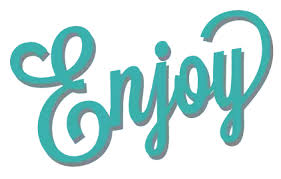 25
[Speaker Notes: SC]